Improving the CWT system: PSC CWT Implementation Team
Kristen Ryding
WA Department of Fish and Wildlife
May 10, 2012
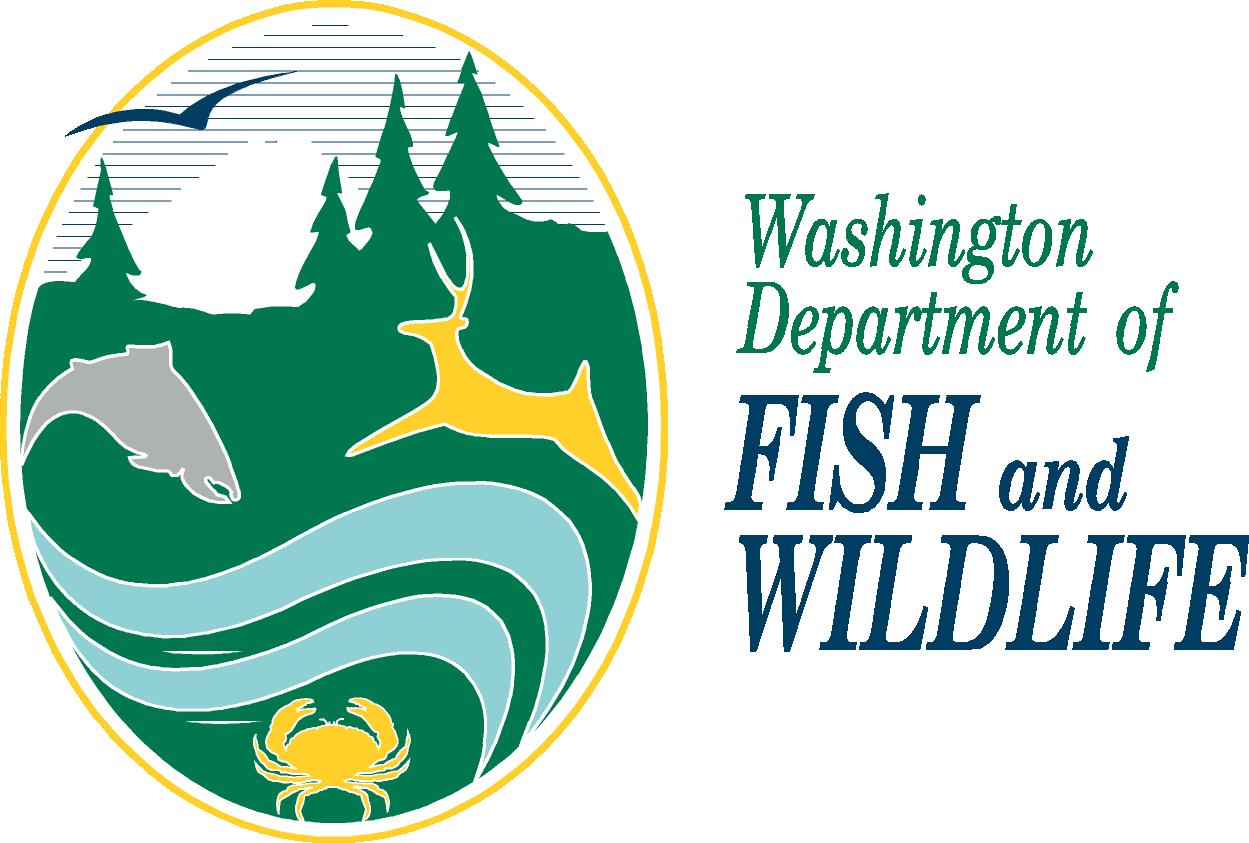 2008 Pacific Salmon Treaty, Annex IV, Chapter 3, paragraph 3 (b)

“Parties agree…to provide 7.5 million in their respective currencies…to implement over a five year period beginning no later than 2010 within their respective jurisdictions critical improvements to the coastwide coded wire tag program operated by their respective management agencies.”
Trilogy of committees
Expert Panel

PSC CWT Technical Workgroup 
“An action plan in response to CWT Expert Panel reccomendations” - March 2008

CWT Implementation Team
Members: US & Canada - AK, NOAA Fisheries, US Fish & Wildlife, CRITFC, NWIFC, Canadian DFO.
PST 2008, Annex IV, Chapter 3, paragraph 3 (b) 

“…Commission shall select a bilateral body to recommend funding of specific action items identified in PSC TR No. 25 that are priority uses for these funds to improve precision and accuracy of statistics such as abundance, exploitation rates, survival, etc. for Chinook salmon used by the CTC in support of this Chapter…” 

Projects are Chinook centric, but we look favorably on ones that benefit Coho too.
CWTIT
US – 7 members
1.5 million/year; 5 years
WA, OR, AK, CRITFC, NWIFC, QIN, NOAA Fisheries
Develop RFP - October/November
Review and recommend projects for US funding 
Canada – 1.5 Million CN/yr, 5 years
Dept. Fisheries and Oceans
Work independently but share information and review each other’s recommendations
Joint project review in December
PSC Tech. Report 25 - Themes
Tagging issues
Representation of CWT production regions
Determination of tagging levels
Sampling 
Representative
Mixed stock fisheries
Terminal fisheries 
Escapement
Voluntary reporting in sport fisheries
Mark selective fisheries
[Speaker Notes: Adequate representation. Complete and consistent representation of production regions – hatchery and wild 
Incomplete fishery sampling – terminal and sport.]
PSC Tech. Report 25 (continued)
Data reporting
Timeliness
Data exchange
Inter/Intra agency coordination
Standards – unclear authority to establish and enforce standards
Validation; Updating

Identified regional priorities
What is CWTIT looking to fund?
High priority – 
Sampling – tag recoveries
Mixed stock fisheries – rate & representativeness. SE Alaska commercial, OR and WA ocean troll
Escapement and terminal areas – rate, representativeness. 
Voluntary recovery programs – BC sport
Mark selective fisheries 
Data coordination and reporting
Efficiency & integration of agency systems to facilitate data sharing
Redefining sampling strata, e.g. SEAK troll
Tag expansion in Willamette spring Chinook
What is CWTIT looking to fund?
High priority (continued)
Equipment – new, replace worn-out. (timeliness, accuracy)

Moderate priority – 
Tagging – increase release numbers; gaps in coverage (e.g., Col. R. summers; Hanford Reach wild; Lewis R. wild)
Methods manual for analysis and experimental design

Low – projects that improve system, but not related to above.
Self sustaining – can continue after PSC funding ends
What has been funded? Examples
Ocean sampling – WA, OR sport and troll
Loss of Anadramous Fish Act funds – supported by PSC
Mixed stock fishery sampling
Decision theoretic tool – program for determining tagging and sampling rates for precision goals
SEAK – redefining spring troll strata (25 strata vs. 200+ currently)
Lab equipment – microscopes with LCD screen
CWT Detection Wands – SEAK, WA, OR (85). Also training
What has been funded? Examples
OR Columbia R. management area sampling – tag recoveries
Database system upgrades – SEAK, OR and WA
Mid-OR Coast – tagging and CWT recovery of Elk River Fall Chinook
Indicator not currently represented
BC sport fishery – voluntary tag recovery 
Increased number dead-pitch sites 
Canadian funds
US fish caught there too.
Benefits thus far?
Improved tag recovery in SEAK fisheries
Improved rate of recoveries in BC sport fisheries
Improving inter and intra agency data sharing with new data bases
Improved timeliness in lab processing (WA)
Electronic detection in SEAK - Reduced lab and processing costs, improved timeliness
Increased coverage of production regions (Elk River OR; Stikine R. AK; BC areas)
Puget Sound MSF fisheries – tag recovery, comparison of sampled catch to Catch Record Card catch
What is next and contact
2010 and 2011 projects still ongoing 
Continue to make gains
2012 funding – projects starting in July
2 more years of funding – US section
Bilateral workshop – project review. November/December, Seattle. Open to public.

More info? 
WA rep – Kristen Ryding, Kristen.Ryding@dfw.wa.gov
US Chair – Scott McPherson, 					scott.mcpherson@alaska.gov